STEP 
DOWN WATERFALL
INFOGRAPHIC
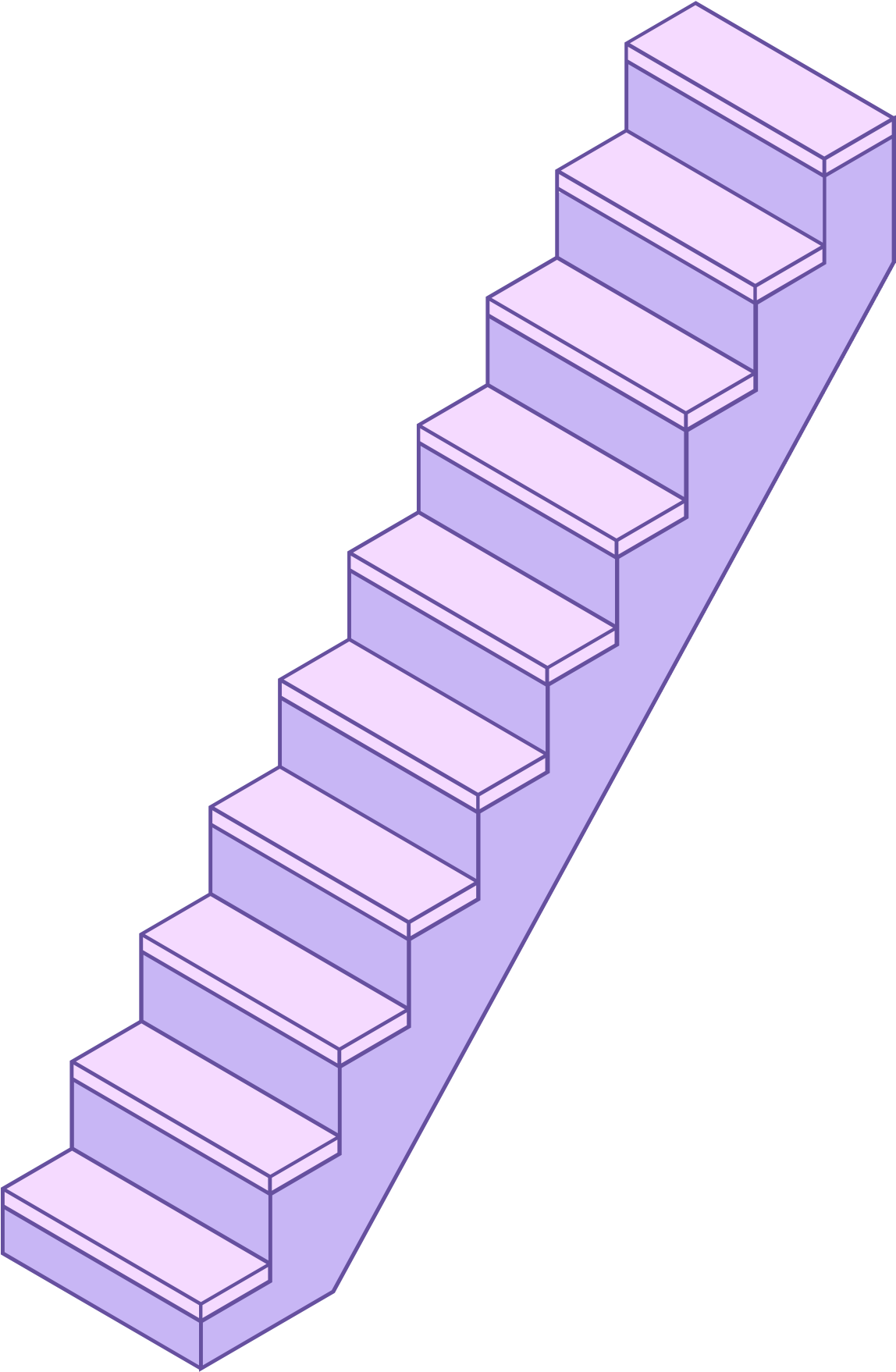 REQUIREMENT GATHERING & ANALYSIS
Lorem ipsum odor amet, consectetuer adipiscing elit. Primis montes aptent egestas urna torquent condimentum donec. Commodo cursus accumsan himenaeos amet vulputate.
SYSTEM DESIGN
Lorem ipsum odor amet, consectetuer adipiscing elit. Primis montes aptent egestas urna torquent condimentum donec. Commodo cursus accumsan himenaeos amet vulputate.
Lorem ipsum odor amet, consectetuer adipiscing elit. Primis montes aptent egestas urna torquent condimentum donec. Commodo cursus accumsan himenaeos.
IMPLEMENTATION
Lorem ipsum odor amet, consectetuer adipiscing elit. Primis montes aptent egestas urna torquent condimentum donec. Commodo cursus accumsan himenaeos amet vulputate.
TESTING
Lorem ipsum odor amet, consectetuer adipiscing elit. Primis montes aptent egestas urna torquent condimentum donec. Commodo cursus accumsan himenaeos amet vulputate.
DEVELOPMENT
Lorem ipsum odor amet, consectetuer adipiscing elit. Primis montes aptent egestas urna torquent condimentum donec. Commodo cursus accumsan himenaeos amet vulputate.
MAINTENANCE
Lorem ipsum odor amet, consectetuer adipiscing elit. Primis montes aptent egestas urna torquent condimentum donec. Commodo cursus accumsan himenaeos amet vulputate.
RESOURCE PAGE
Use these design resources in your Canva Presentation.
Fonts
Design Elements
This presentation template
uses the following free fonts:
TITLES:
Public Sans

HEADERS:
Public Sans

BODY COPY:
Public Sans
You can find these fonts online too.
Colors
#E5DAF9
#F9E181
#66509F
#F6DAFF
#94DDDE
#F0ABC1
#143C3C
#F7B4A7
DON'T FORGET TO DELETE THIS PAGE BEFORE PRESENTING.
CREDITS
This presentation template is free for everyone to use thanks to the following:
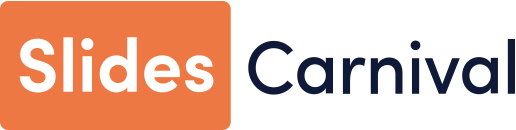 for the presentation template
Pexels, Pixabay
for the photos
Happy designing!